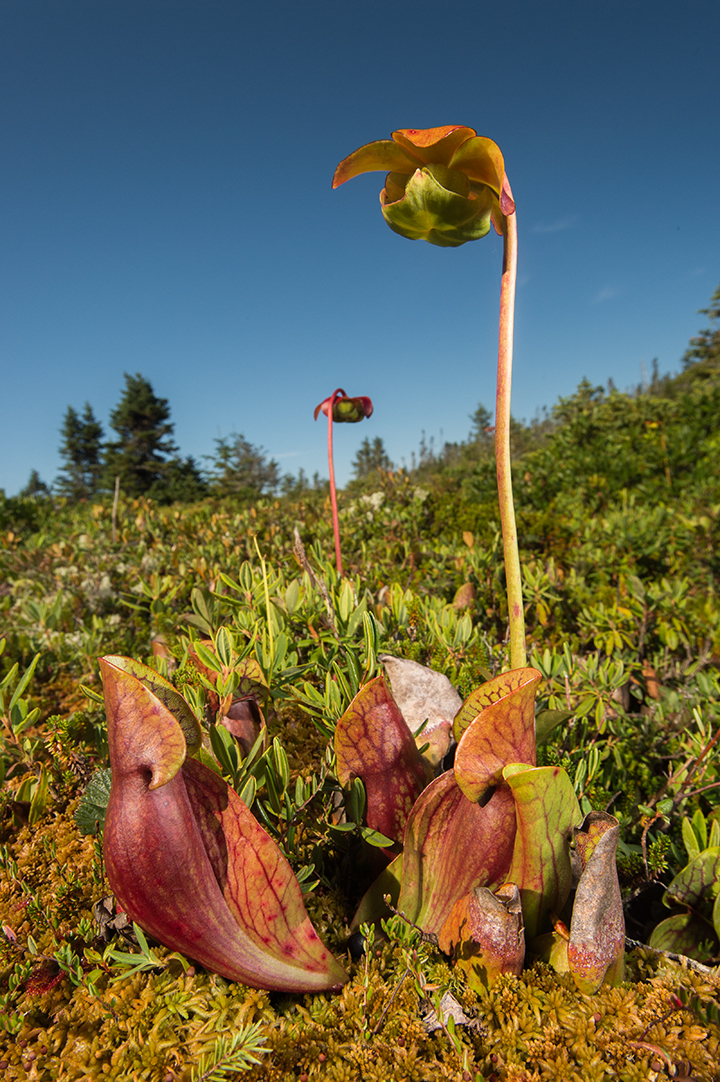 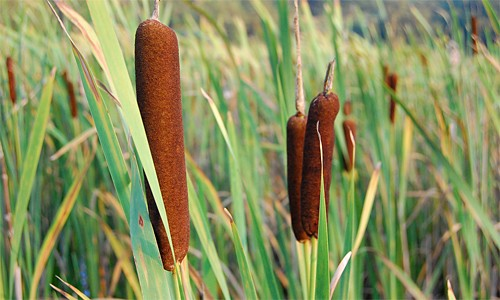 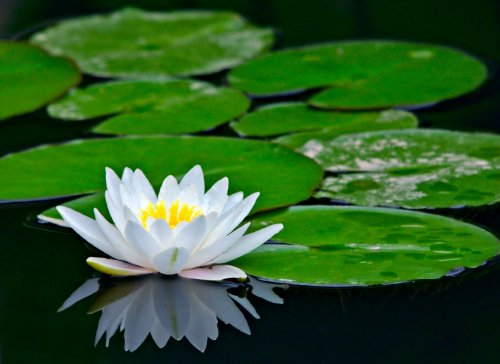 Plant and Animal
Adaptations to Life in Rivers, Lakes and Ponds
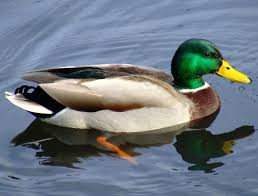 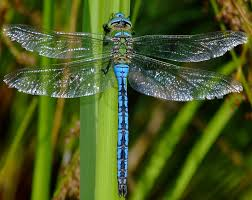 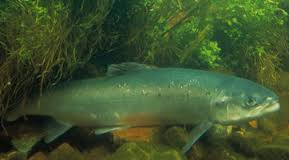 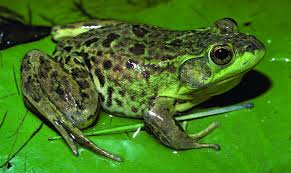 Structural Adaptations
Structural adaptations are structures or features of plants and animals that allow them to survive and reproduce.

What kinds of adaptations make plants and animals well suited to life in rivers, lakes and ponds such as those in the Sackville River watershed?
Atlantic Salmon
Atlantic Salmon
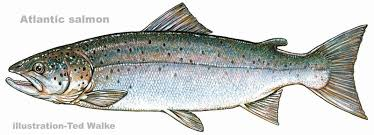 Body Shape
Swim fast
Catch prey
Escape predators
Move easily through strong ocean and river currents
Lateral Line
Detect movement in water
Identify prey/predators in murky water
Navigate in river and ocean
Special Gills and Kidneys
Enable salmon to live in both fresh and seawater
White Sucker
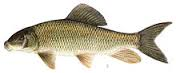 Downward facing mouth
Enables fish to feed easily on food found on or in the mud
Fish can feed without being seen by predators

Soft/Sensitive lips
Fish can “taste” the mud to identify food

Dark coloured upper body
Fish is hard for predators to see from above
American Eel
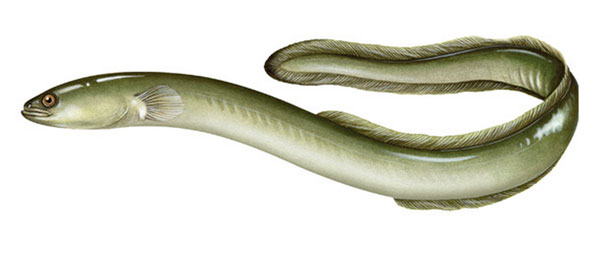 The American Eel is thin and long so it can fit into narrow spaces between rocks or under logs to wait for prey or hide from predators

It’s dark color makes it hard to see for both prey and predators

The shape of its fins allow it to swim well even though it has such a long body
Water Strider
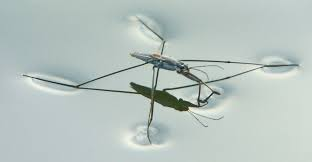 Water striders are light and have big feet

They stand on the water!

Their feet have tiny hairs that repel water and capture air. This helps them stand on water and gives them “traction” so they can move.
Water Boatman
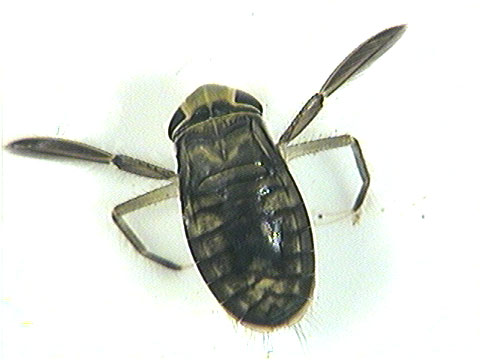 It’s hind legs work like oars so it can move quickly along the water surface

The front legs end in spoon shaped scoops that scrape algae off plants, rocks or mud

It produced digestive juices that it “spits” into the algae that it has collected in its scoops to start digesting the algae before the boatman has even swallowed them
Beaver
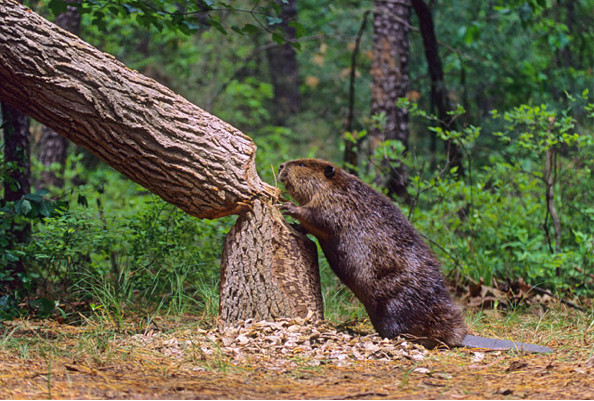 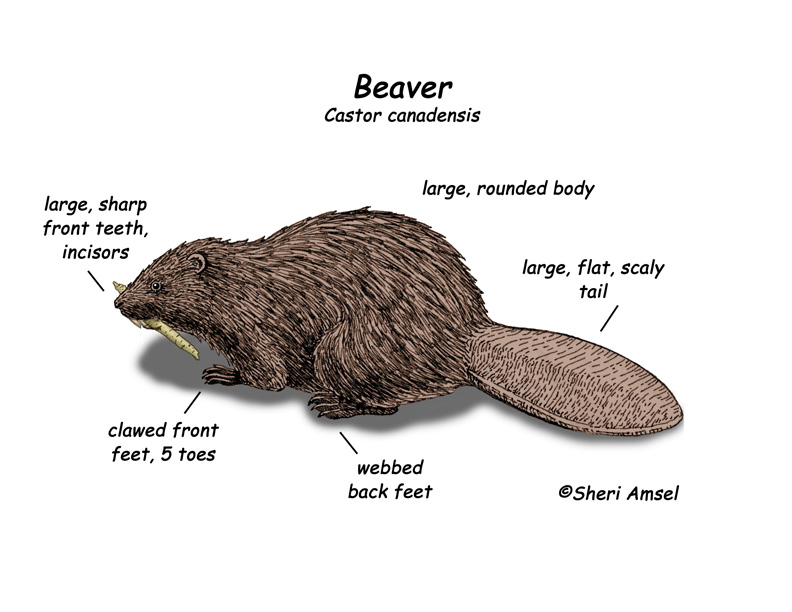 Large, sharp front teeth and very strong jaw muscles to cut through wood
Front teeth never stop growing so beaver can cut wood for its whole life
Oily fur to repel water
Thick layer of fat under the skin to keep animal warm in cold water
Webbed feet and flat tail help with swimming
Osprey
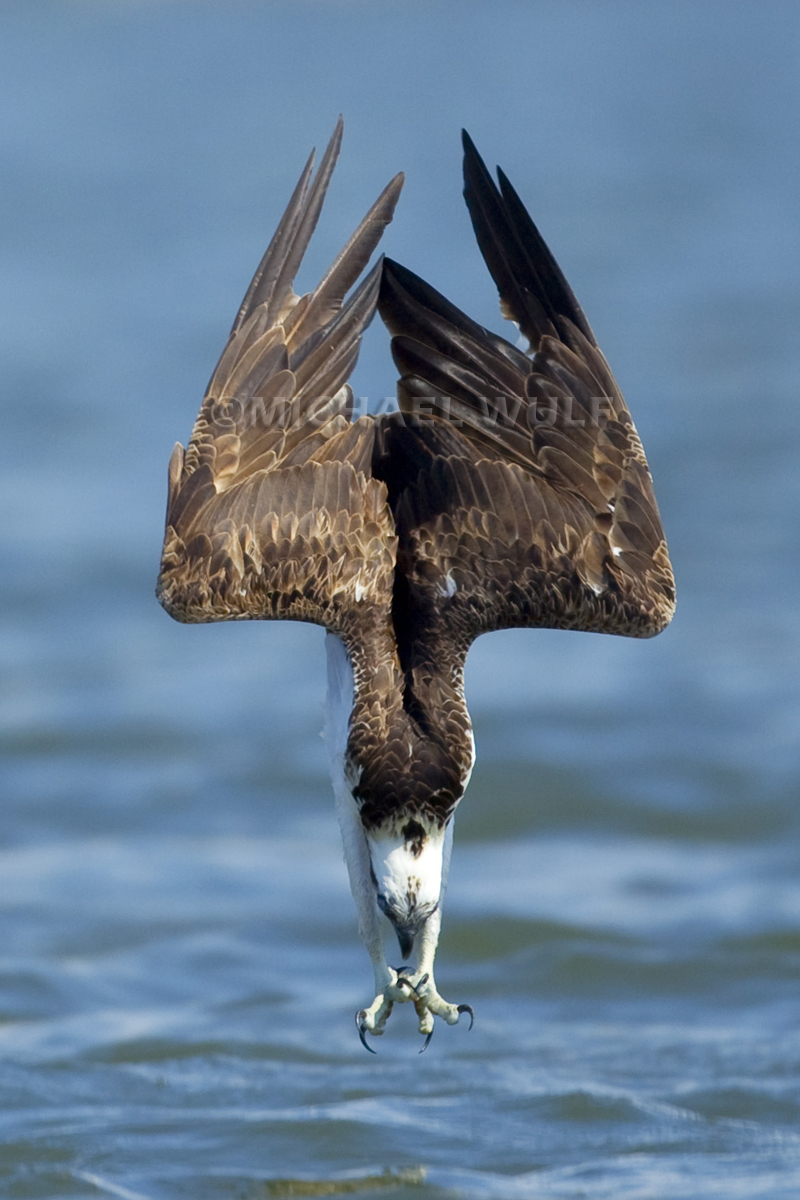 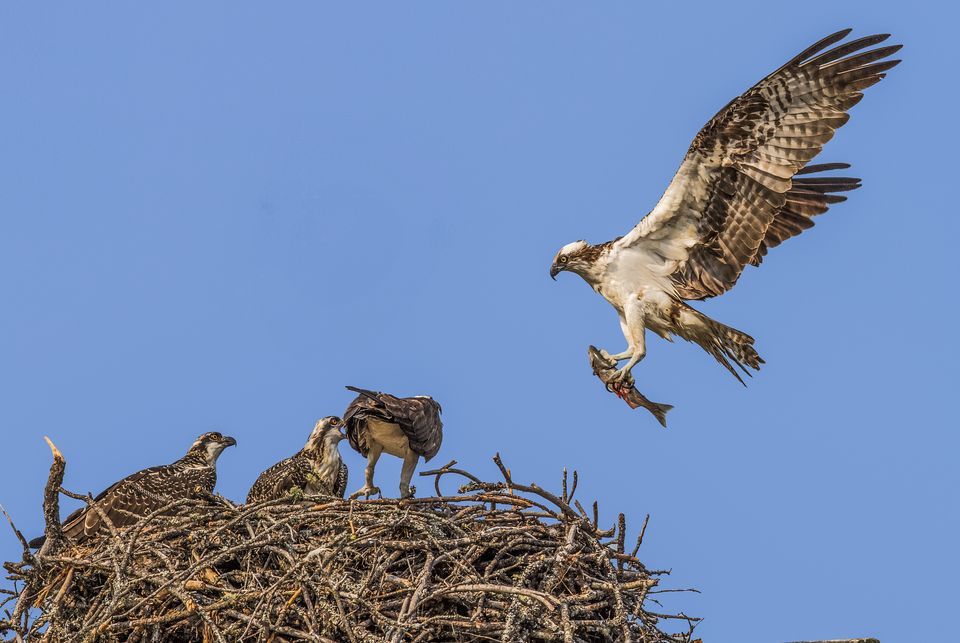 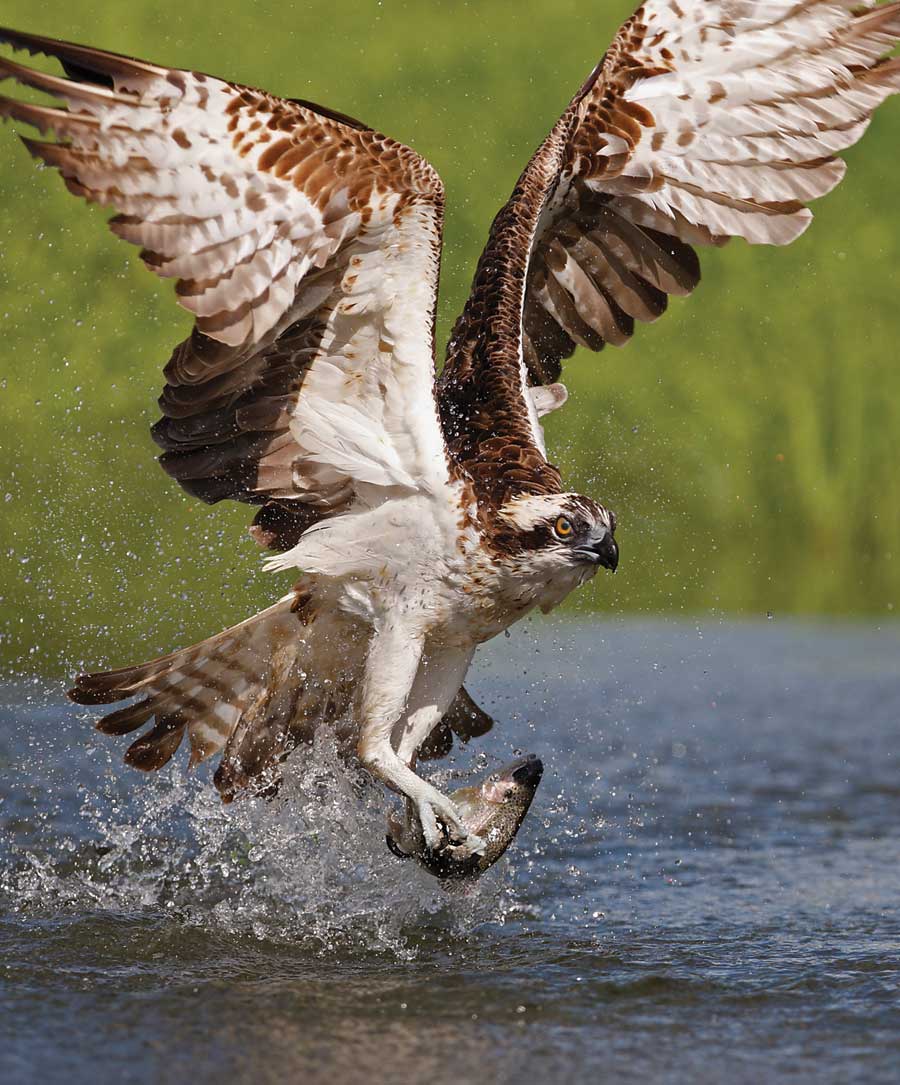 Large, broad wings to soar for long periods with little effort
Ability to hover while searching for fish
Superb vision to see fish in water from great heights
Sharp talons for grabbing fish
Oily feathers that dry quickly so bird doesn’t stays warm
Cattails
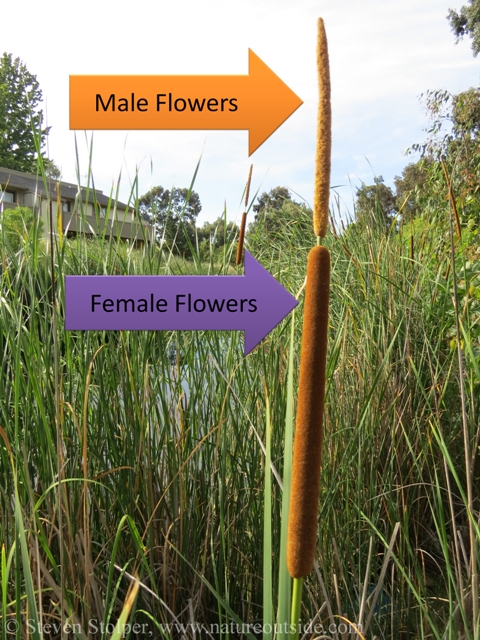 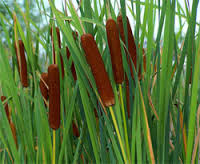 The stems and leaves contain tiny tubes that carry air down to the roots that are under water

Highly branched roots to keep plants from falling over even when growing in soft mud

The male flowers are above the female flowers so the windborne pollen they produce drifts down onto the female flowers. Results in effective reproduction

Their seeds are tiny and easily dispersed by wind, allowing the plants to quickly spread
Water Lily
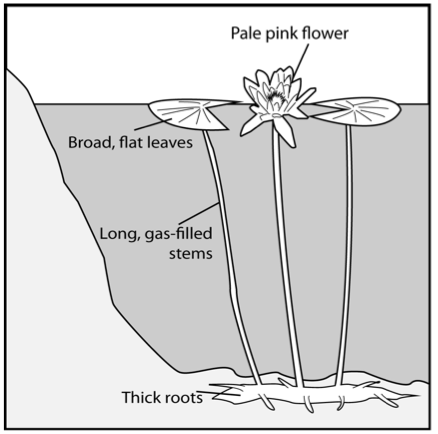 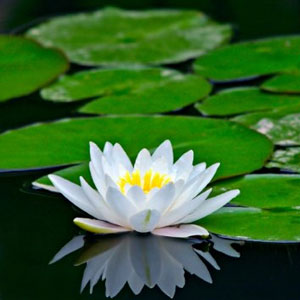 The leaves have many small pores on their upper surface to allow air into the leaf. The air

Keeps the leaf afloat
 
Travels down the stem through special tubes to provide oxygen to the roots

Thin, flexible stems. No need to build a strong stem since the leaf the is held up by water